Islamic Scripture ClassEpping West Public School
Lesson 2: Prophet Nuh (AS)
July 25, 2023
Islamic Scripture ClassKindy
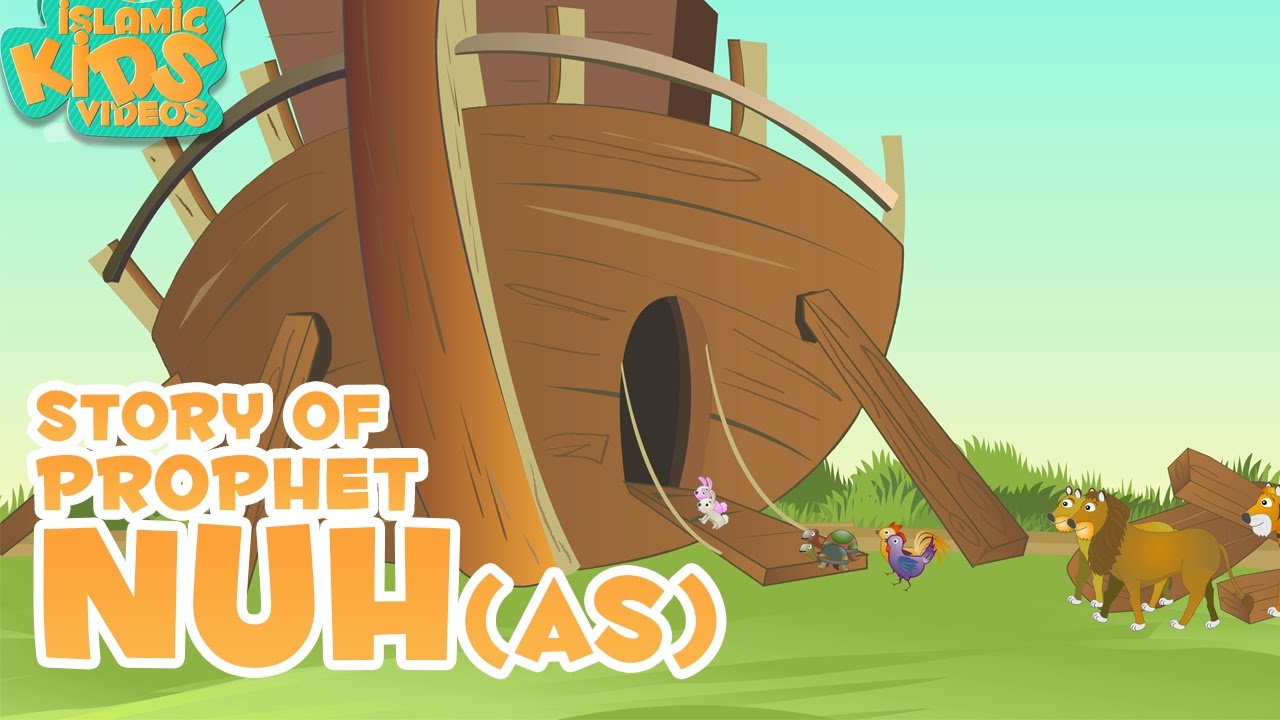 The Ark
Lived for 1100 Years

Taught people to do good things for 950 years
Once Upon a Time…
A wise man named Prophet Nu (AS) who lived for 1100 years
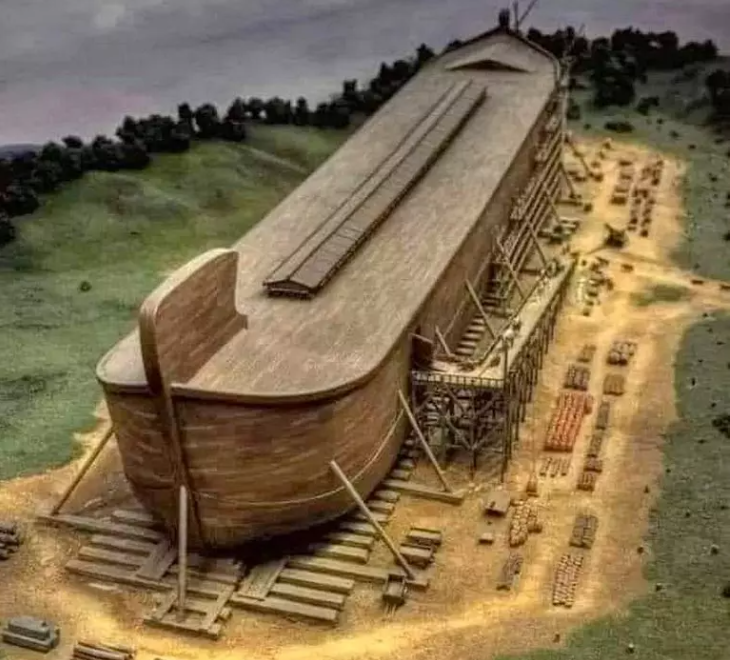 ALLAH (SWT) asked Prophet Nuh (AS) to build a GIGANTIC ship

Prophet Nuh (AS) worked hard by cutting the wood and building the Ark

All good People and pairs of Animals and Birds came on the big ship
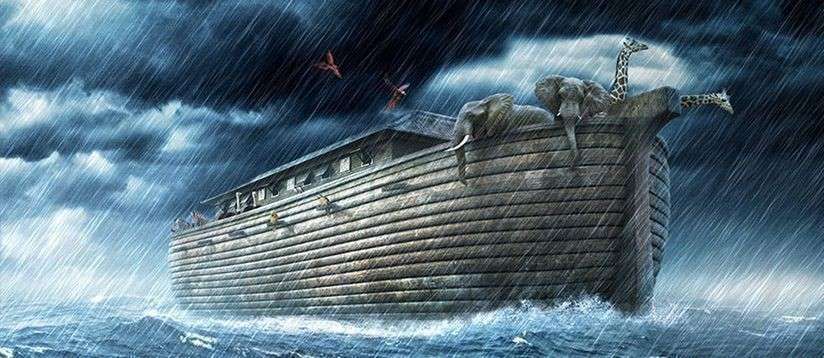 A Big Storm came and it rained for many days & nights

Water everywhere

After many days, the Ark rested on a Mountain and everyone get off
Always Listen to ALLAH SWT and Trust Him
Islamic Scripture ClassYear 1-2
Nabi (Prophet): Who taught the Rules of the Prophets before them
Rasool (Messenger): Who was given a book or New rules from ALLAH (SWT)
Who is a Prophet?
What was Prophet Musa AS?What was Prophet Muhammad (S.A.W.W)
Guess the name of the Prophet

A Gigantic Ship

A Big Storm 

1100 Years Old
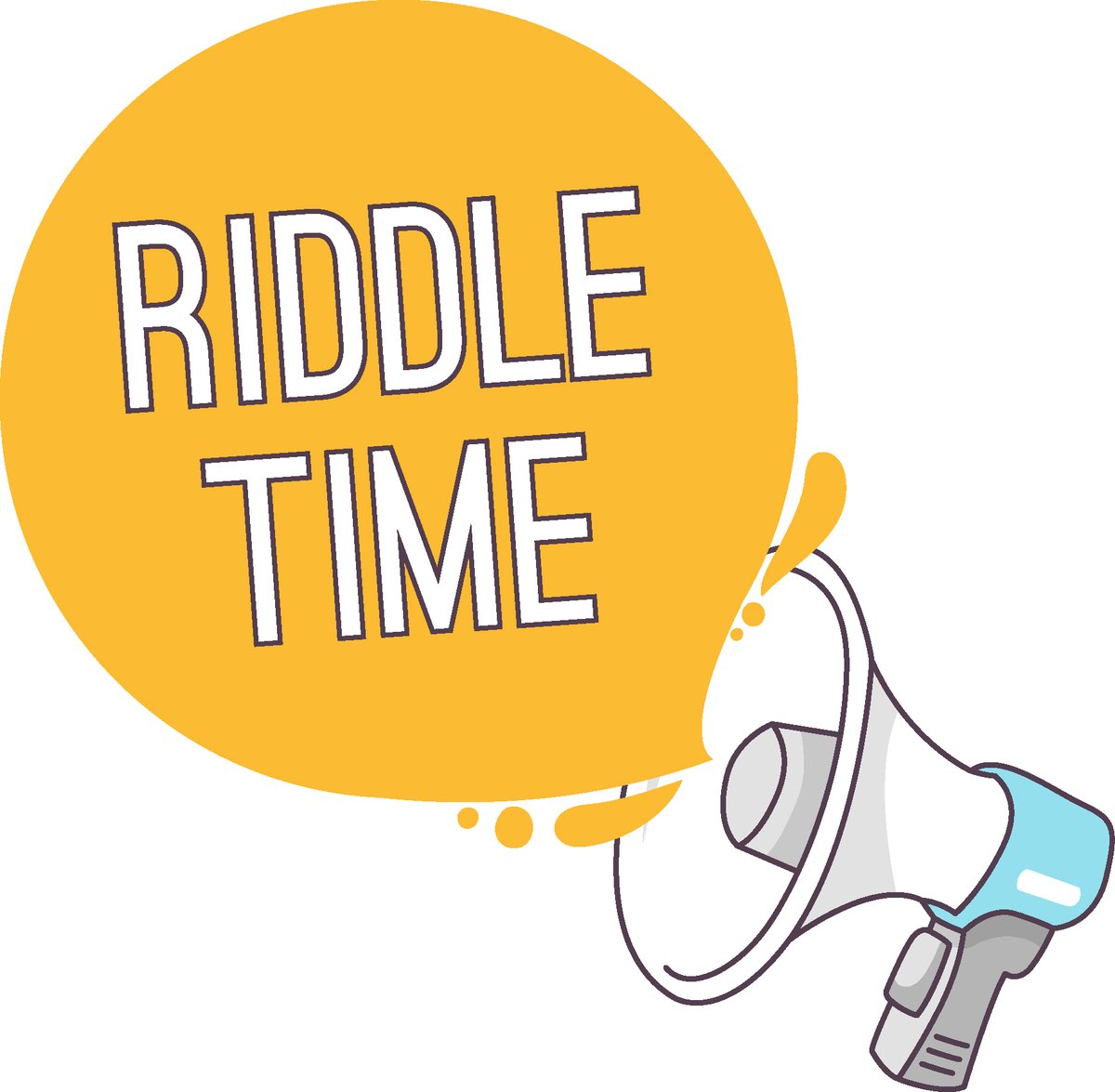 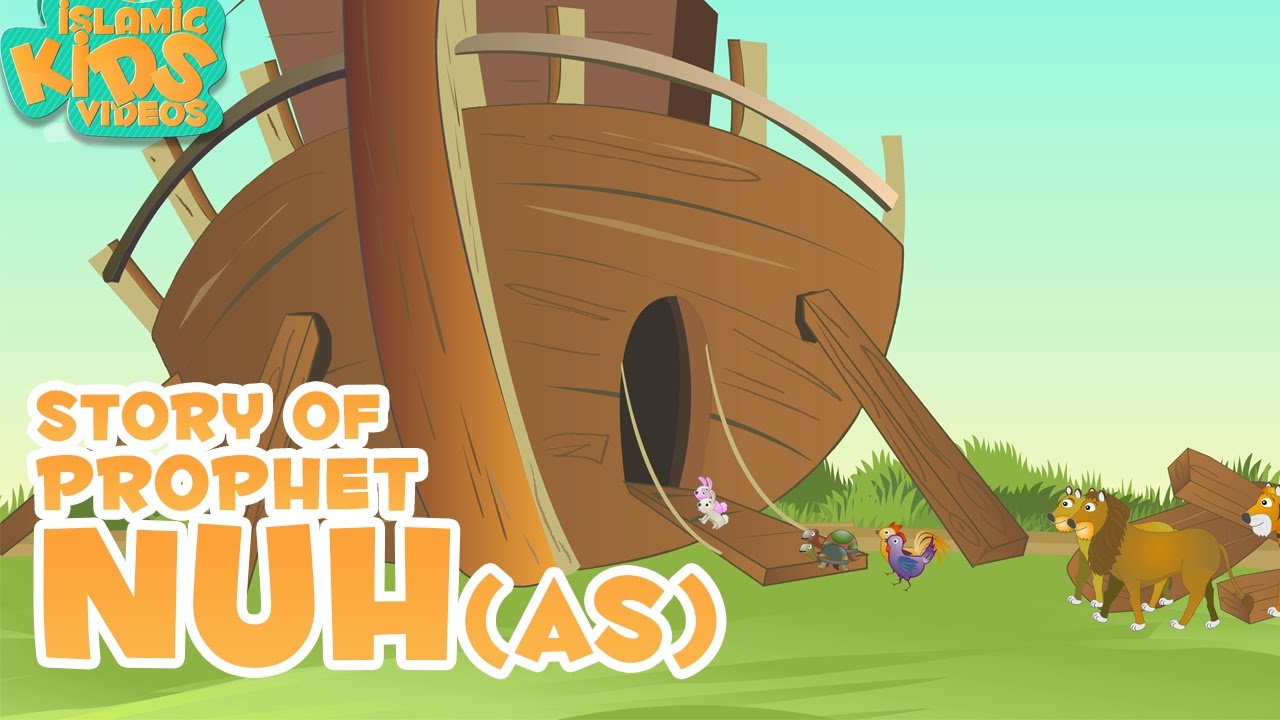 The Ark
Lived for 1100 Years

Taught people to do good things for 950 years

Surah Nuh (71)
Once Upon a Time…
A wise man named Prophet Nu (AS) who lived for 1100 years
Prophet Nuh (AS) told people to pray to ONLY ALLAH (SWT)For 950 years He kept trying to guide peopleHe was Gentle, Calm, Patient & BraveALLAH instructed Prophet Nuh (AS) to build an Ark
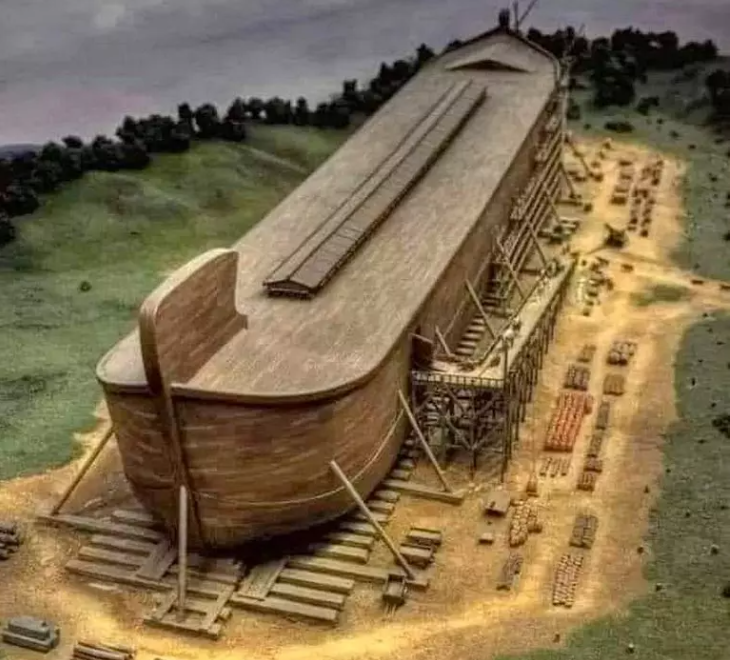 ALLAH (SWT) asked Prophet Nuh (AS) to build a GIGANTIC ship

Prophet Nuh (AS) worked hard by cutting the wood and building the Ark
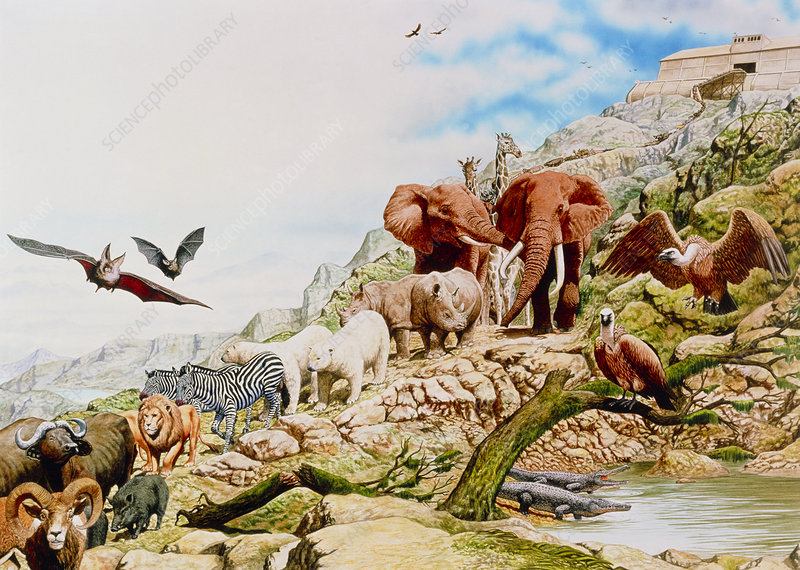 People made fun of Prophet Nuh (AS)

All good People and pairs of Animals, Birds, Reptiles came on the big ship
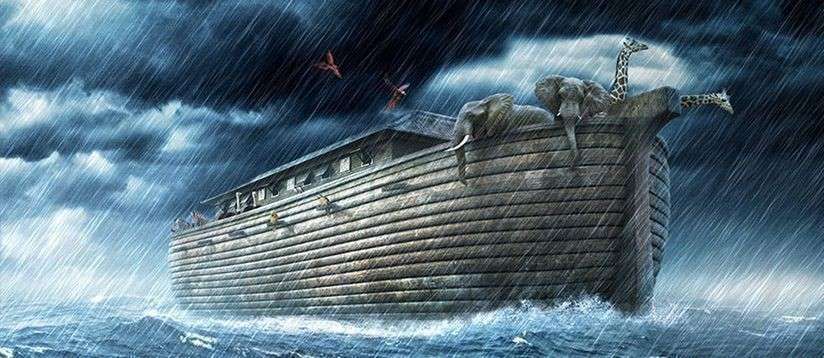 A Big Storm came and it rained for many days & nights

Water EVERYWHERE

After many days, the Ark rested on a Mountain and everyone get off  

They thanked ALLAH SWT for keeping them safe
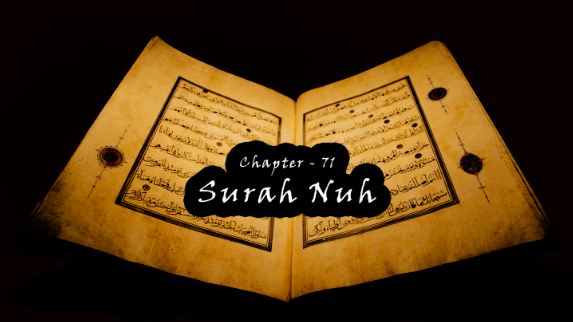 What did we learn?
Islamic Scripture ClassYear 3-6
Nabi (Prophet): Who taught the Rules of the Prophets before them
Rasool (Messenger): Who was given a book or New rules from ALLAH (SWT)
Who is a Prophet?
What was Prophet Musa AS?What was Prophet Muhammad (S.A.W.W)
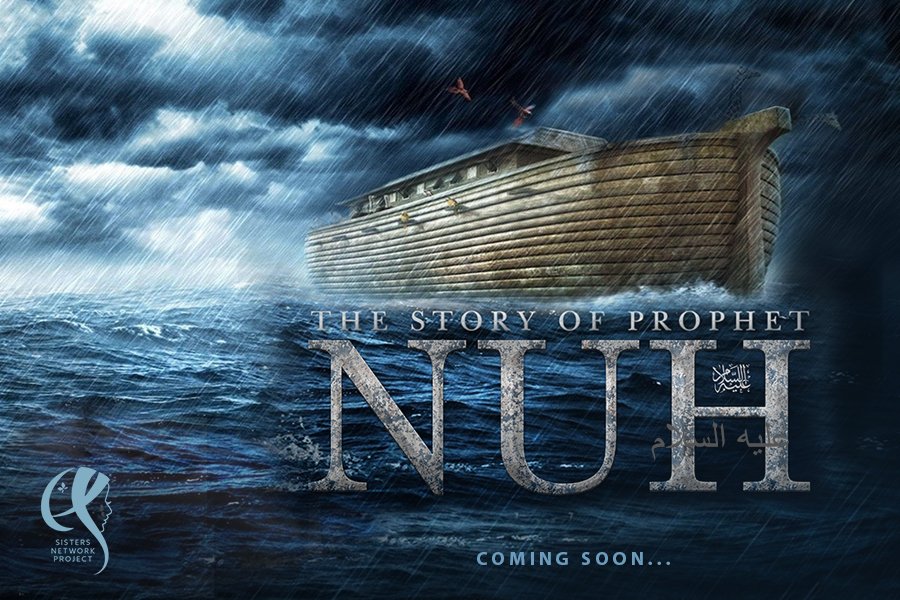 ALLAH SWT named 71st Surah after Prophet Nuh AS
He lived for 1100 years
People had forgotten about ALLAH SWT
For 950 years Prophet Nuh called people to believe in oneness of ALLAH SWT
He was strong, patient, calm and brave
People did not listen & ridiculed him so Prophet Nuh prayed to ALLAH SWT
ALLAH SWT told Prophet Nuh that a catastrophic storm is coming so build an Ark
Prophet Nuh (AS)
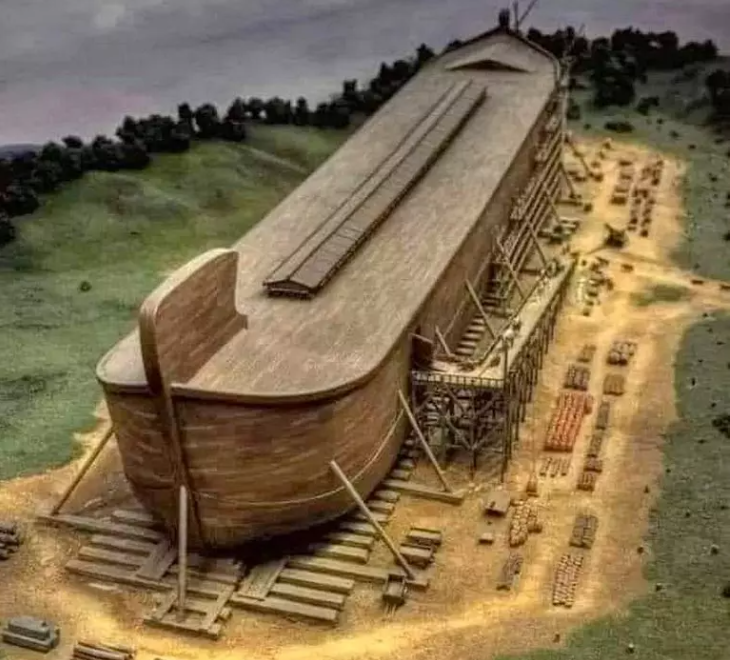 Prophet Nuh (AS) worked hard to build the Ark over the years

Complete faith in ALLAH SWT

People mocked him & teased him 

His own son Kanan was a disbeliever

One pair of Every known kind of Animal and bird was taken on-board along with all the believers
The terrible storm came and it filled the whole Earth with water

People ran towards the mountains to take refuge

After many days the rain stopped and the  Ark rested on a Mount Judi in Turkiye

The survivors thanked ALLAH SWT for keeping them safe
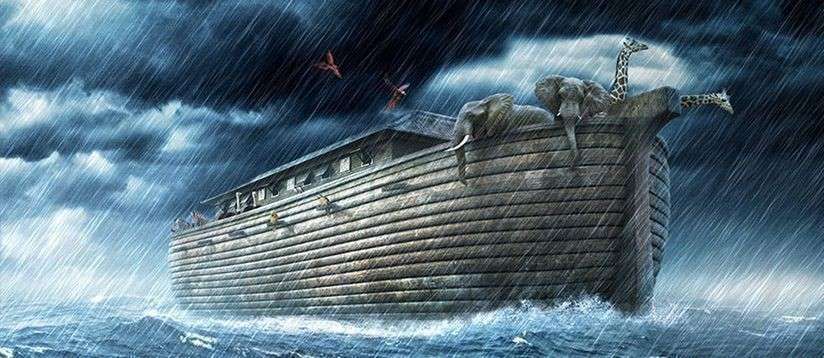 Patience: Prophet Nuh AS preached for 950 years 
Persistence: He never gave up 
Prayer: Asked ALLAH SWT for help and made Dua 
Positivity: Success only comes from ALLAH SWT
What did we learn?
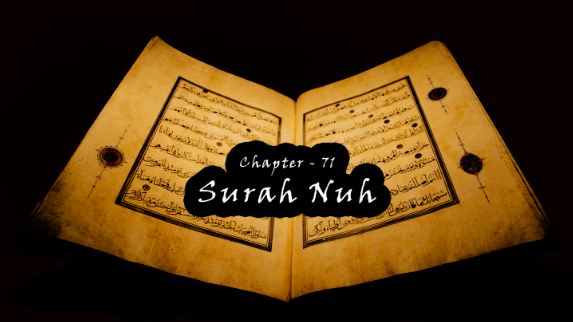 Key Lessons to Remember!